আজকের ক্লাসে উপস্থিত সবাইকে
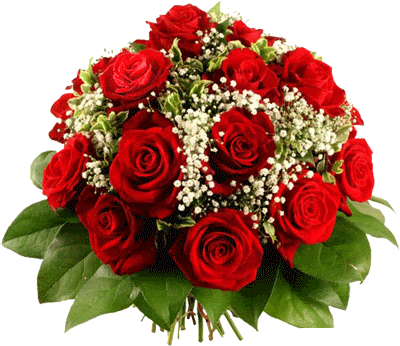 স্বাগত
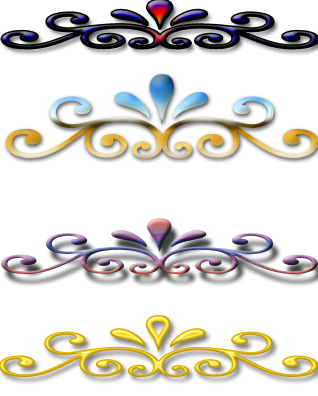 পরিচিতি
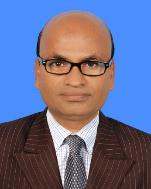 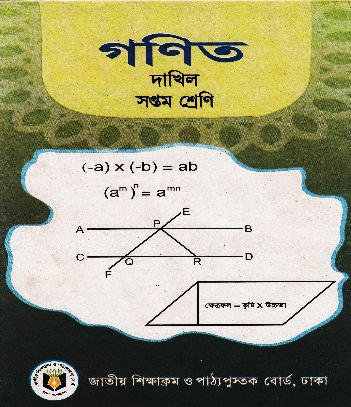 শ্রেণি – সপ্তম
মো. আব্দুল মজিদ মিঞা
বিষয় – গণিত
সহকারি শিক্ষক গণিত
অধ্যায় –সপ্তম
কামাল বাজার আলিম মাদরাসা
বিশ্বনাথ , সিলেট ।
০১৭২০-৫৬৫২৫২
আজকে আমাদের আলোচ্য বিষয় – তথ্য ও উপাত্ত
তথ্যপ্রযুক্তির যুগ
ছবিতে তোমরা কি দেখছো ?
এসো আমরা কিছু ছবি দেখি
ছবিগুলো দেখে তোমরা কি বলতে পারবে বর্তমান কিসের যুগ ?
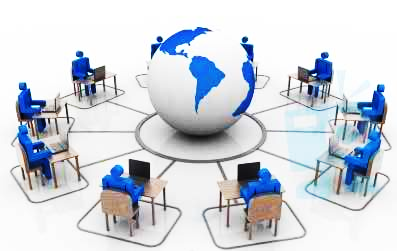 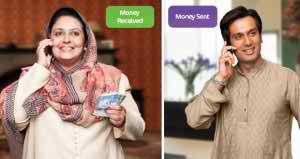 মোবাইলে পরস্পর যোগাযোগ
বিশ্ব যোগাযোগ
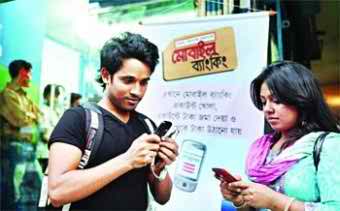 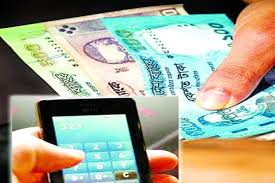 মোবাইল ব্যাংকিং
মোবাইলে টাকা লেনদেন
শিখনফল
এই পাঠ শেষে শিক্ষার্থীরা ...
পরিসংখ্যান কী তা বলতে  পারবে।
তথ্য ও উপাত্ত কী তা ব্যাখ্যা করতে পারবে।
অবিন্যস্ত উপাত্তের গড় , মধ্যক , প্রচুরক নির্ণয় করতে পারবে।
এসো আমরা কিছু ছবি দেখি
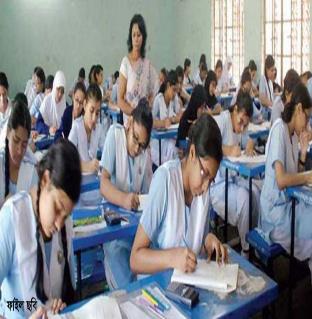 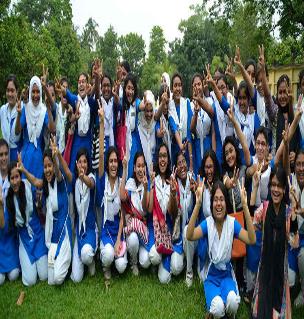 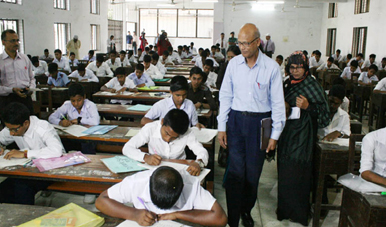 পরীক্ষার ফলাফল প্রকাশ
পরীক্ষায় ব্যস্ত শিক্ষার্থী
পরীক্ষা পরিদর্শনে শিক্ষামন্ত্রী
তোমরা কি বলতে পারবে ছবিতে কি হচ্ছে ?
পরীক্ষার  ফলাফল পেয়ে  শিক্ষার্থীরা বিজয় উল্লাস করছে
ছবিতে কি দেখছো
একটি শিক্ষা প্রতিষ্ঠানে বিশাল বিল্ডিং আছে , প্রচুর ছাত্র/ছাত্রী আছে , দক্ষ শিক্ষকম্বডলী 
আছে , নিরিবিলি ও মনোরম  পরিবেশে  শিক্ষাদান করা হয়  ইত্যাদি বিবরণী হচ্ছে ঐ শিক্ষা প্রতিষ্ঠানের তথ্য
একটি শিক্ষা প্রতিষ্ঠানে ৩টি বিশাল বিল্ডিং আছে , ১৫০০ জন ছাত্র/ছাত্রী
 আছে , ৫০ জন দক্ষ শিক্ষকম্বডলী আছে , ৫টি ল্যাব ও ২টি খেলার মাঠ আছে, প্রতি বছর পাশের হার  ১০০%  ইত্যাদি সংখ্যাসূচক তথ্য হচ্ছে ঐ শিক্ষা প্রতিষ্ঠানের পরিসংখ্যানের 
উপাত্ত
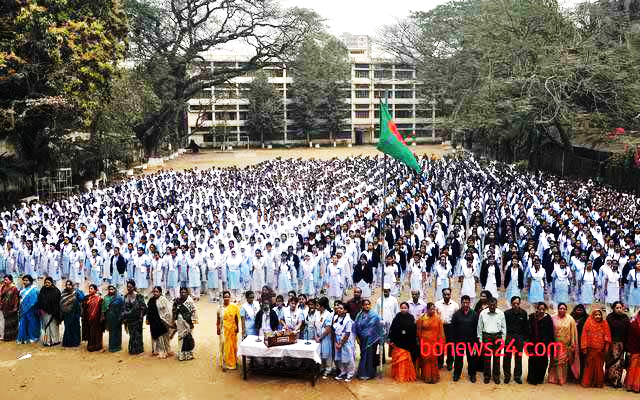 কোনো বিষয় বা ঘটনার সাধারণ বর্ণনা 
হছে তথ্য এবং কোনো বিষয় বা ঘটনার 
সংখ্যাসূচক তথ্য হচ্ছে উপাত্ত ।
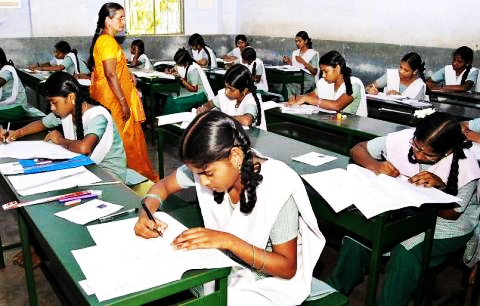 একক কাজ
১. পরিসংখ্যানের উপাত্তকে কি দ্বারা প্রকাশ করা হয় ?
ক. চিত্রের মাধ্যমে  খ. গণিতের মাধ্যমে   গ. সংখ্যার মাধ্যমে    ঘ. বর্ণনার মাধ্যমে
২. সংখ্যার মাধ্যমে প্রকাশিত তথ্যকে কি বলা হয় ?
ক. তথ্য     খ. উপাত্ত     গ. বিন্যস্ত তথ্য    ঘ. বিন্যস্ত উপাত্ত
৩. পরিসংখ্যানের উপাত্ত কতভাবে সংগ্রহ করা হয় ?
ক. একভাবে  খ. দুইভাবে  গ. তিনভাবে  ঘ. চারভাবে
নিচের ছবিগুলো লক্ষ কর
বিভিন্ন শিক্ষাবোর্ডের পরীক্ষার পাশের হার
ছবি গুলোতে তোমরা কি দেখছো
ঢাকাবোর্ড-৮৯%
চট্রগ্রামবোর্ড- ৮৩%
রাজশাহীবোর্ড-৯৫%
যোশরবোর্ড-৮৪%
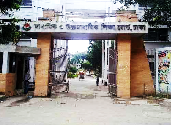 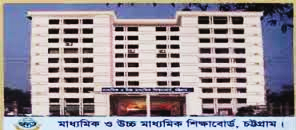 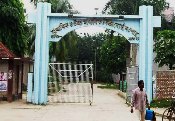 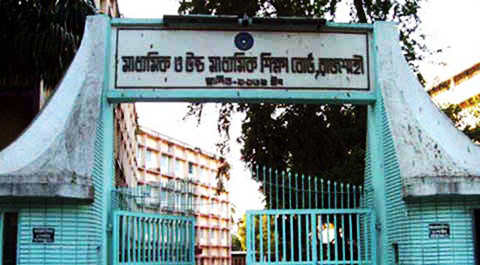 মোট পাশ = ৮৯+৮৩+৯৫+৮৪+৮৩+৯০+৮৪+৮২+৮৬+৮৪ 
                  = ৮৬০ 
মোটবোর্ড = ১০ টি 

 গড় পাশ  =              =           = ৮৬%
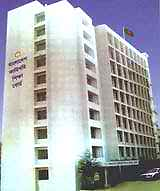 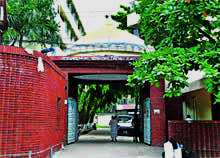 কারিগরিবোর্ড-৮৩%
মাদরাসাবোর্ড-৯০%
৮৬০
মোট পাশ
১০
মোট বোর্ড
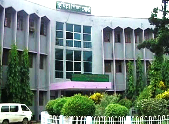 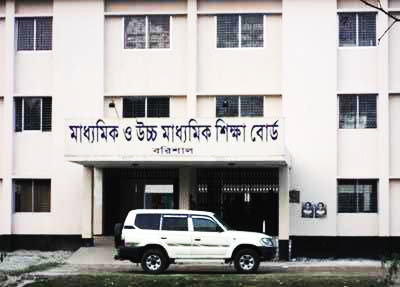 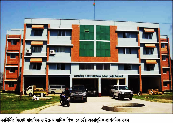 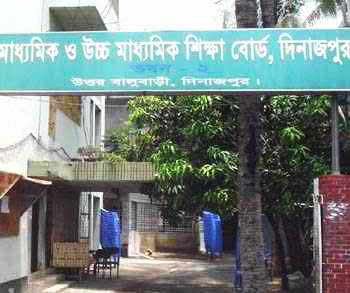 সিলেটবোর্ড-৮২%
দিনাজপুরবোর্ড-৮৬%
কুমিল্লাবোর্ড-৮৪%
বরিশাল্বোর্ড-৮৪%
মানের ক্রমানুসারে সাজানো কতকগুলো স্তম্ভ
ছবিতে তোমরা কি দেখছো
তোমরা কি লক্ষ করেছে ? জাতীয় পতাকা লাগানো স্তম্ভটি ,
 সমস্ত স্তম্ভ গুলোকে তার দুইদিকে সমান সংখ্যক স্তম্ভে ভাগ করেছে ।
 এখানে জাতীয় পতাকা লাগানো স্তম্ভটি হচ্ছে প্রদত্ত উপাত্তের মধ্যক ।
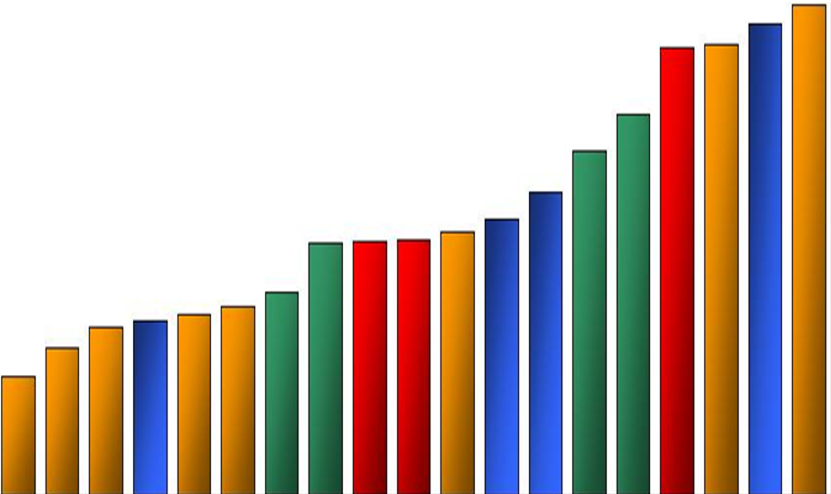 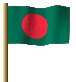 প্রদত্ত উপাত্তসমুহ মানের ক্রমানুসারে সাজালে যে মান  উপাত্তগুলোকে 
সমান দুইভাগে ভাগ করে তাকে মধ্যক বলে ।
নিচের সংখ্যাগুলো লক্ষ কর
১২
৬
১৩
৮
১৫
৭
১০
৯
১৪
উপাত্তগুলোকে মানের ক্রমানুসারে সাজিয়ে পাই
১৫
১৩
১৪
৮
৯
১০
৭
১২
৬
মধ্যক  = ১০
৭
৮
৫
১৪
১২
৬
১০
১১
১৫
৪
নিচের সংখ্যাগুলো লক্ষ কর
উপাত্তগুলোকে মানের ক্রমানুসারে সাজিয়ে পাই
৪
৫
১৪
৮
৬
৭
১২
১০
১১
১৫
২। উপাত্ত সংখ্যা জোড় হলে,
  মধ্যক = মধ্যম পদ দুটির গড়মান ।
অর্থাৎ, (উপাত্ত সংখ্যা/২)তম পদ ও (উপাত্ত সংখ্যা/২ + ১)তম
  পদের গড়মান হল মধ্যক।
মধ্যক  = (৮+১২) ২ =২০  ২ = ১০
ছবিতে কি দেখছো
ছবিতে ৫০ , ১০০ , ৫০০ , ১০০০ টাকার নোট
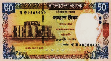 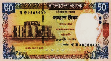 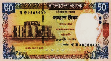 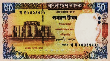 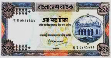 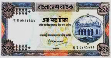 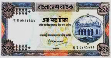 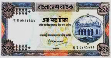 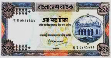 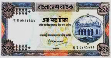 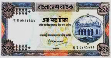 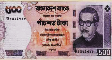 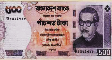 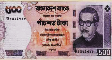 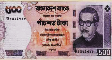 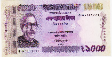 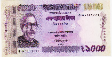 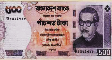 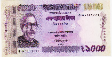 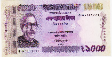 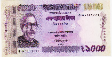 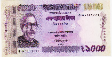 প্রদত্ত উপাত্তে ৫০ টাকা ৪টি , ১০০ টাকা ৭টি , ৫০০ টাকা ৫ টি , ১০০০ টাকা ৬ টি 
কোনো উপাত্তে যে সংখ্যাটি সর্বাধিক বার থাকে সেই সংখাটি উক্ত উপাত্তের প্রচুরক
প্রদত্ত উপাত্তে ১০০ টাকার নোট সর্বাধিক ৭ বার আছে 
তাই  প্রদত্ত উপাত্তের প্রচুরক হবে ১০০ ।
নিচের ছবিগুলো মনোযোগসহ  লক্ষ কর এবং সমস্যার সমাধান কর
দলীয় কাজ
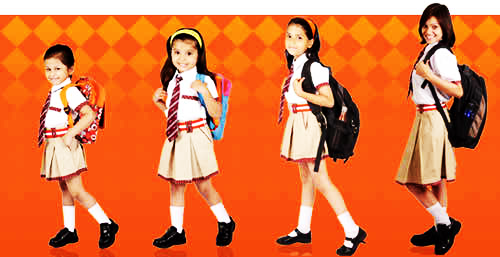 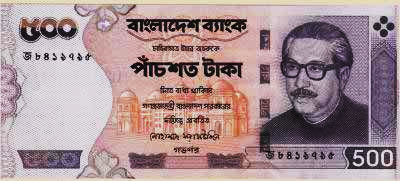 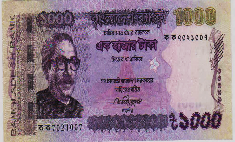 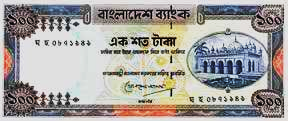 উপরের ছবিতে উল্লেখিত টাকাগুলো , ছবিতে উল্লেখিত শিক্ষার্থীদের মধ্যে সমান ভাগে ভাগ করে দিলে প্রত্যেক শিক্ষার্থী গড়ে কত টাকা করে পাবে ।
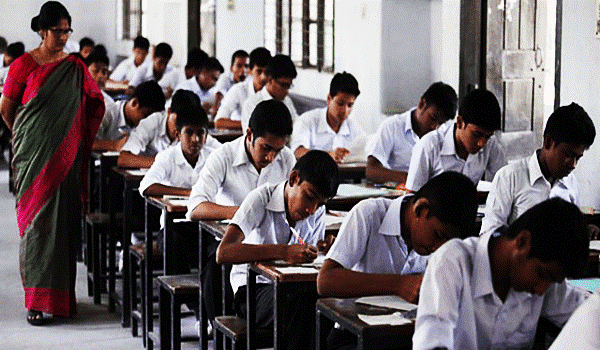 মূল্যায়ণ
ষষ্ঠ শ্রেণির ২০ জন ছাত্রের গণিতে প্রাপ্ত নম্বর নিম্নরুপ- ৬৫, ৭৩, ৮৫, ৬৩, ৭২,
 ৭৫,  ৮৩,  ৭৪, ৭৫, ৭২, ৮১, ৭৫, ৬৫, ৮৫, ৭৫, ৮০,  ৭৫, ৬৫, ৬১, ৬৫ ।
ক. উপাত্তগুলো বিন্যস্ত কর ।
খ. উপাত্তগুলোর প্রচুরক নির্ণয় কর ।
গ. উপাত্তগুলোর মধ্যক নির্ণয় কর ।
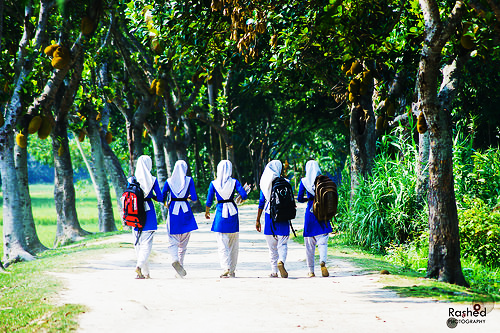 বাড়ির কাজ
ষষ্ঠ শ্রেণির ২০ জন ছাত্রের গণিতে প্রাপ্ত নম্বর নিম্নরুপ- ৬৫, ৭৩, ৮৫, ৬৩, ৭২,
 ৭৫,  ৮৩,  ৭৪, ৭৫, ৭২, ৮১, ৭৫, ৬৫, ৮৫, ৭৫, ৮০,  ৭৫, ৬৫, ৬১, ৬৫ ।
উপাত্তগুলোর গড় নির্ণয় করে নিয়ে আসবে ।
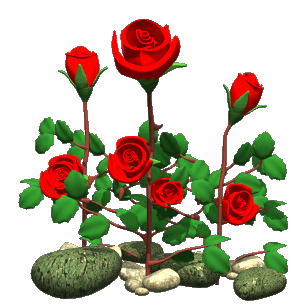 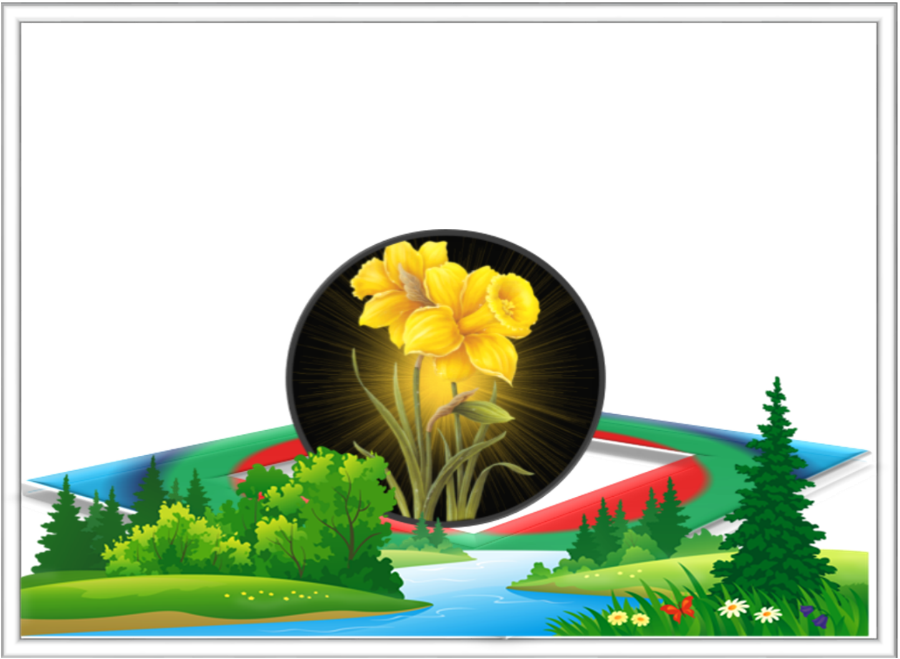 ধন্যবাদ সবাইকে